Atomic Theory
PowerPoint 4.1
What do you remember from Grade 9?
physical change
proton
atomic mass
chemical change
ionic bonding
Bohr diagram
neutron
covalent bonding
ion
valence electrons
nucleus
electron
atomic number
Links between Kinetic Molecular Theory and Atomic Theory
Kinetic molecular theory
All matter is made up of very small particles.
There is empty space between particles.
The particles are constantly moving.  These particles are colliding with each other and with the walls of the container.
Energy makes particles move.  The more energy the particles have, the faster they move and the farther apart they can get.
atoms and compounds
O
H
H
Pure Substances
A substance composed of only one type of particle.
Classified as either an element or a compound.
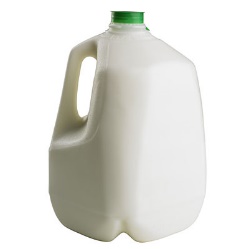 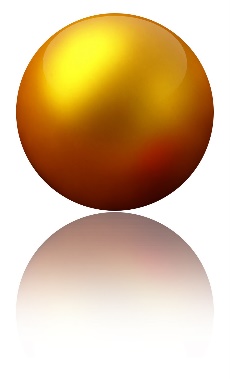 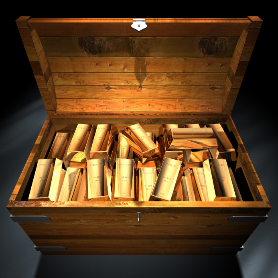 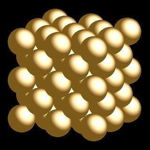 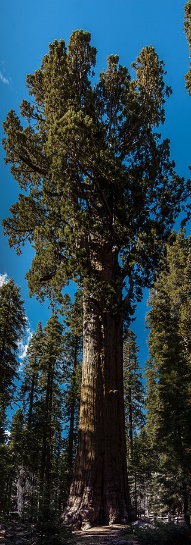 Au
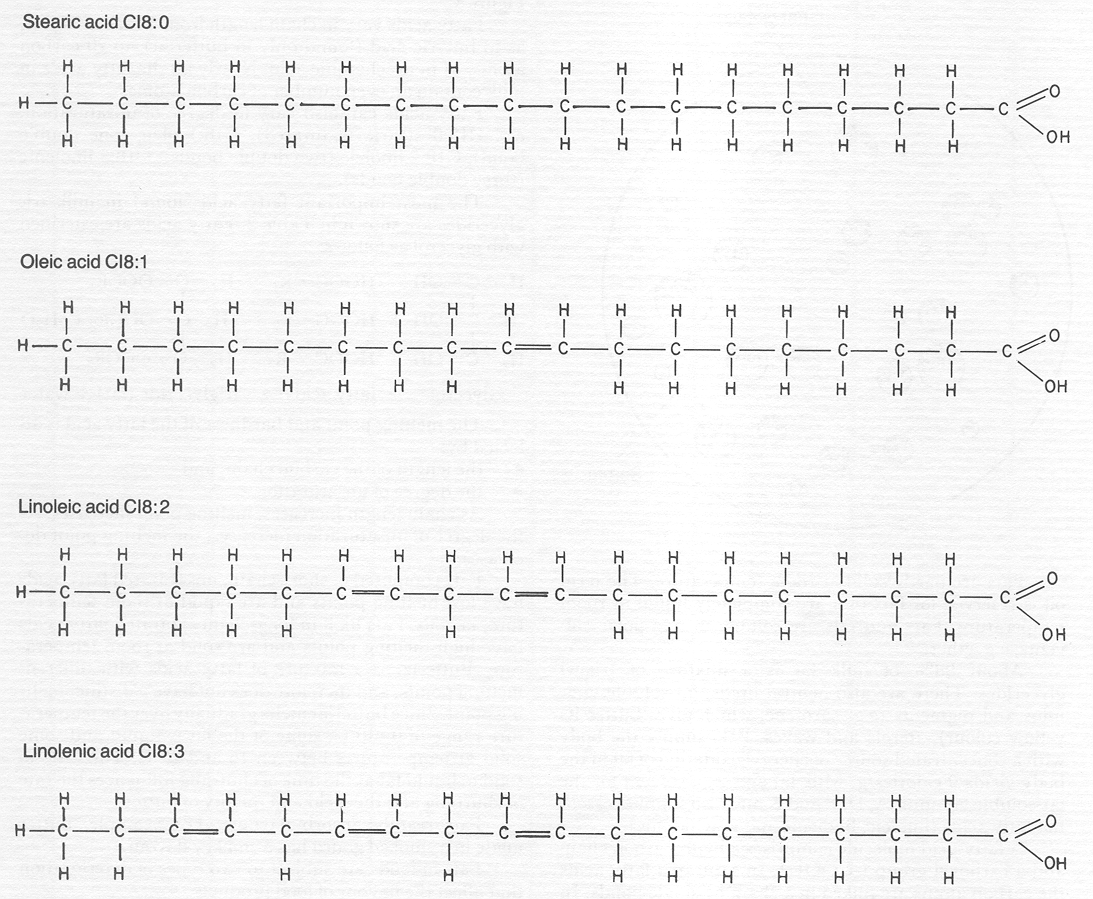 element
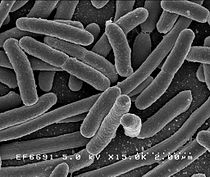 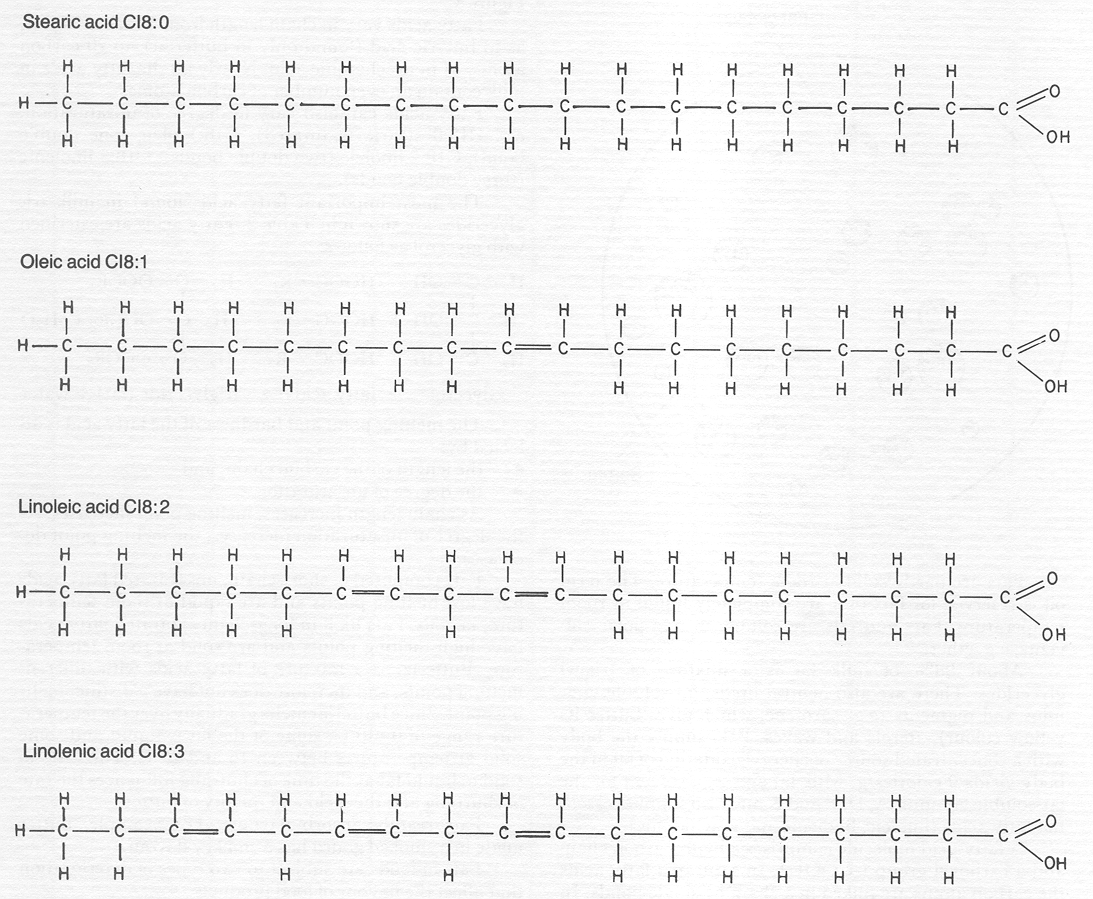 Au
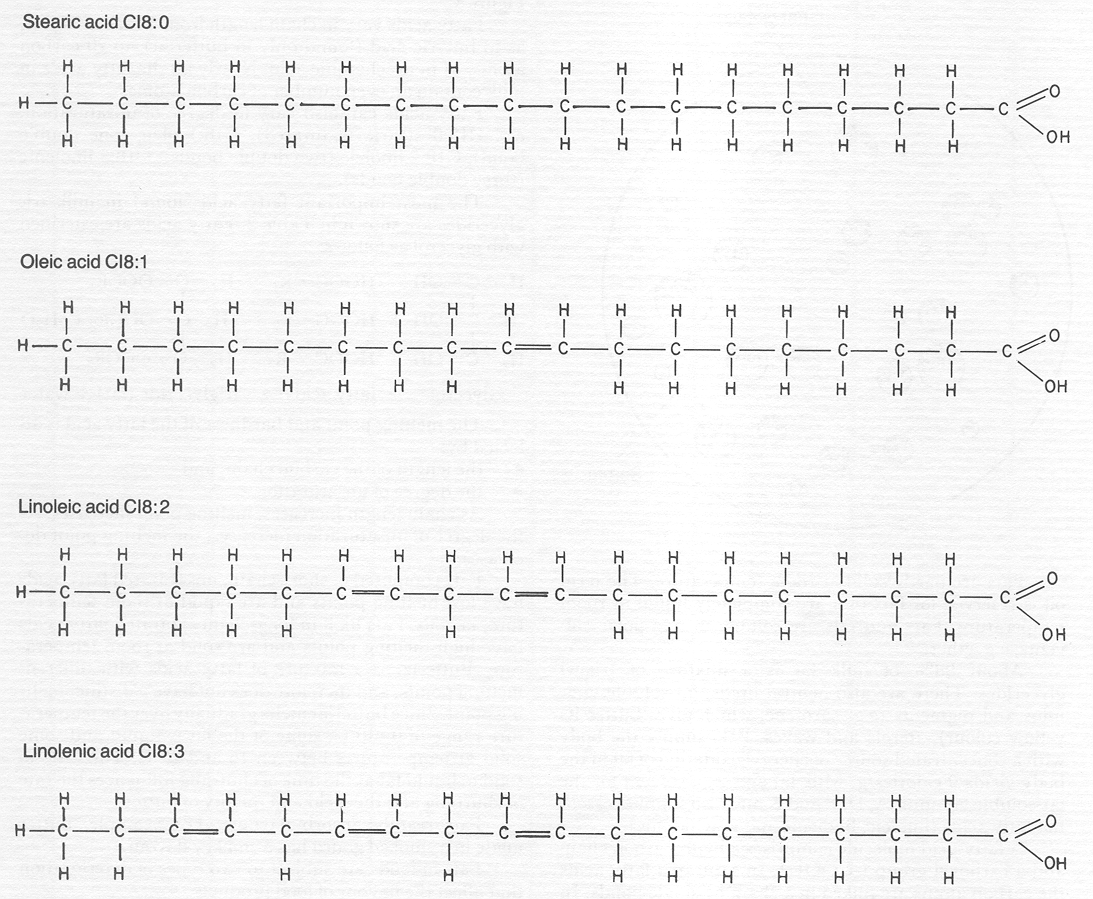 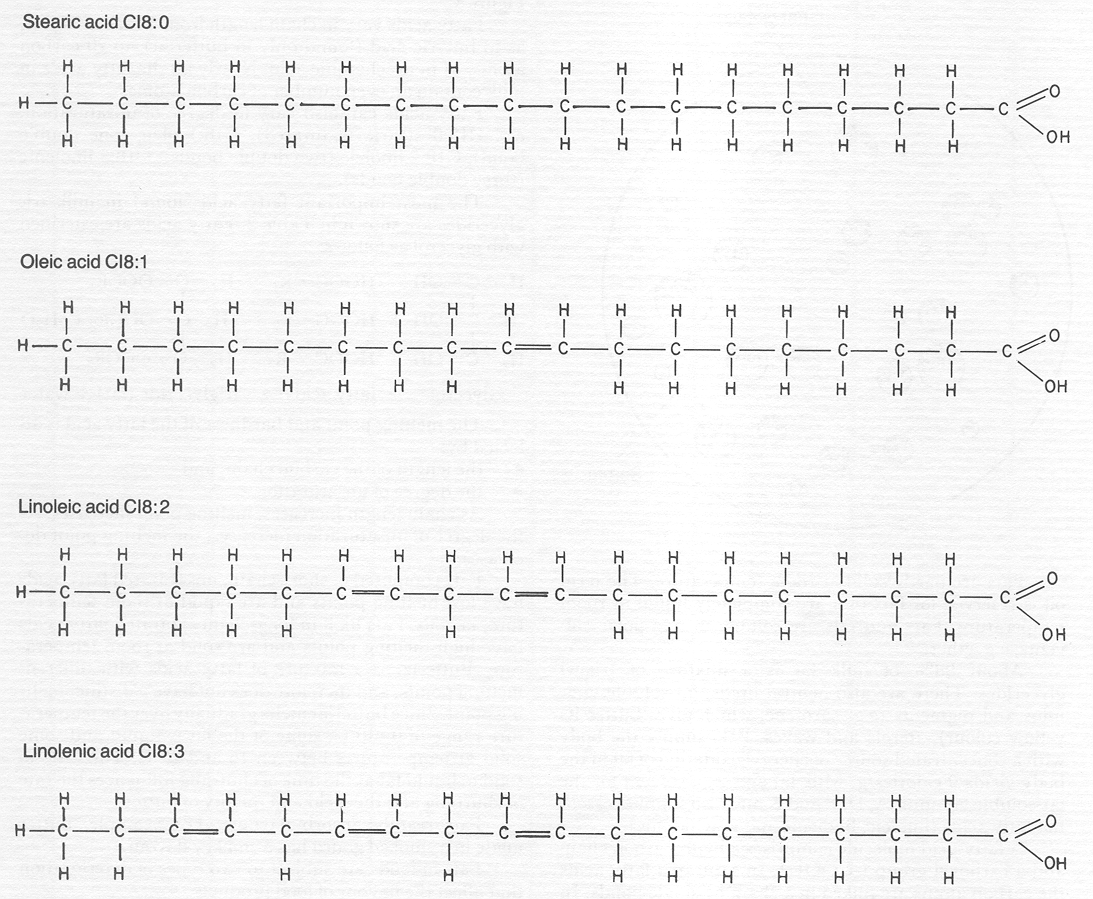 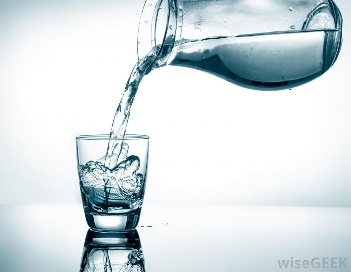 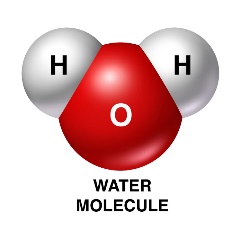 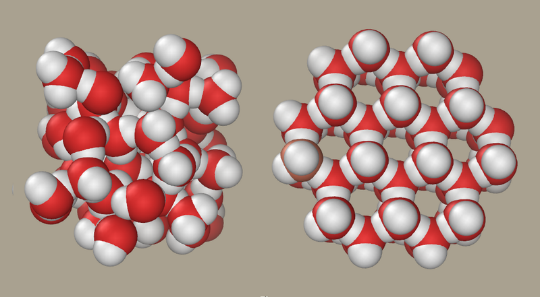 And many others!
Mg2+
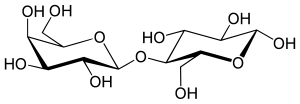 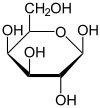 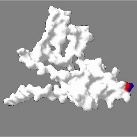 compound
Ca2+
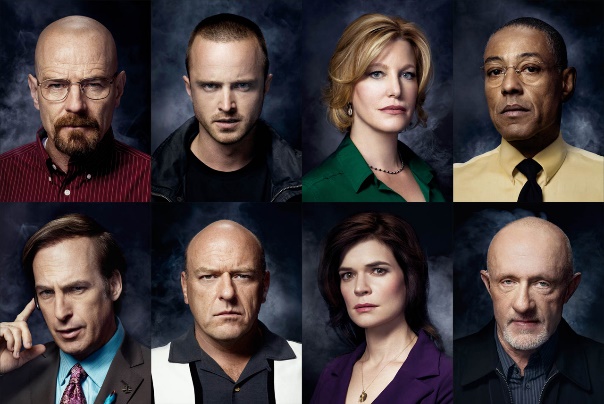 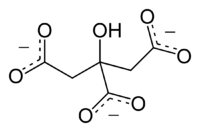 lipids
H2O
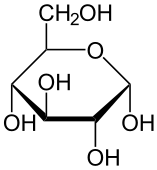 phosphoproteins
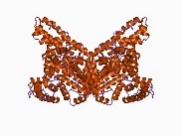 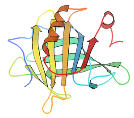 proteins
Particules du lait,
http://www.ilri.org/InfoServ/Webpub/fulldocs/ilca_manual4/Milkchemistry.htm
The Periodic Table of Elements
Right side, not shiny, poor conductors, brittle, not ductile
Non-metals
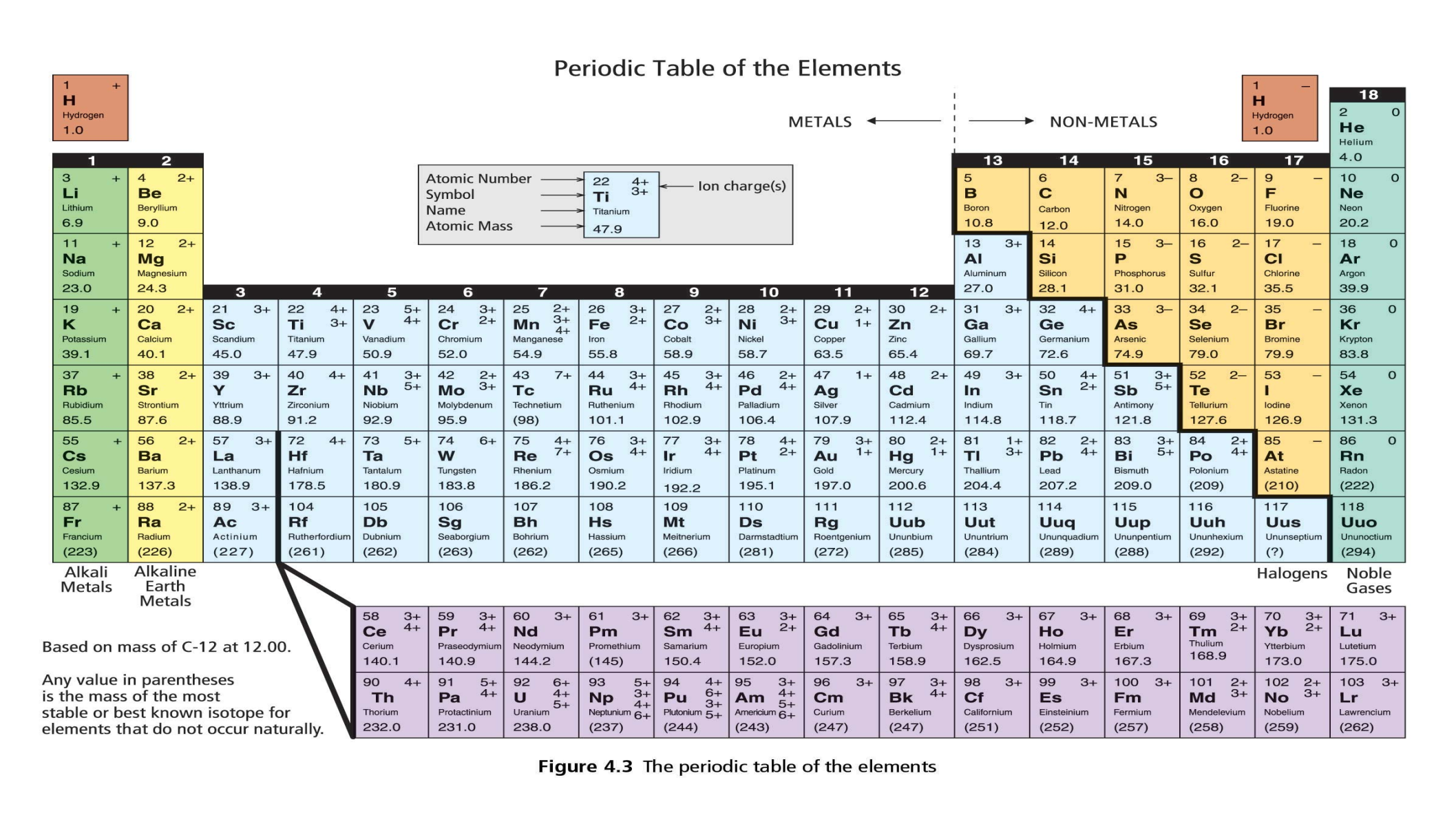 Ionic charge
Atomic 
number
-
17
Cl
Element 
symbol
chlorine
Element 
name
35.5
Atomic mass
Metalloids
Share some properties with metals and some with nonmetals
The rest are metals
Left side, shiny, conductive, malleable, ductile
Groups and Periods
Rows in the Periodic Table are called periods.
P
3
1
2
Columns in the Periodic Table are called groups or families.
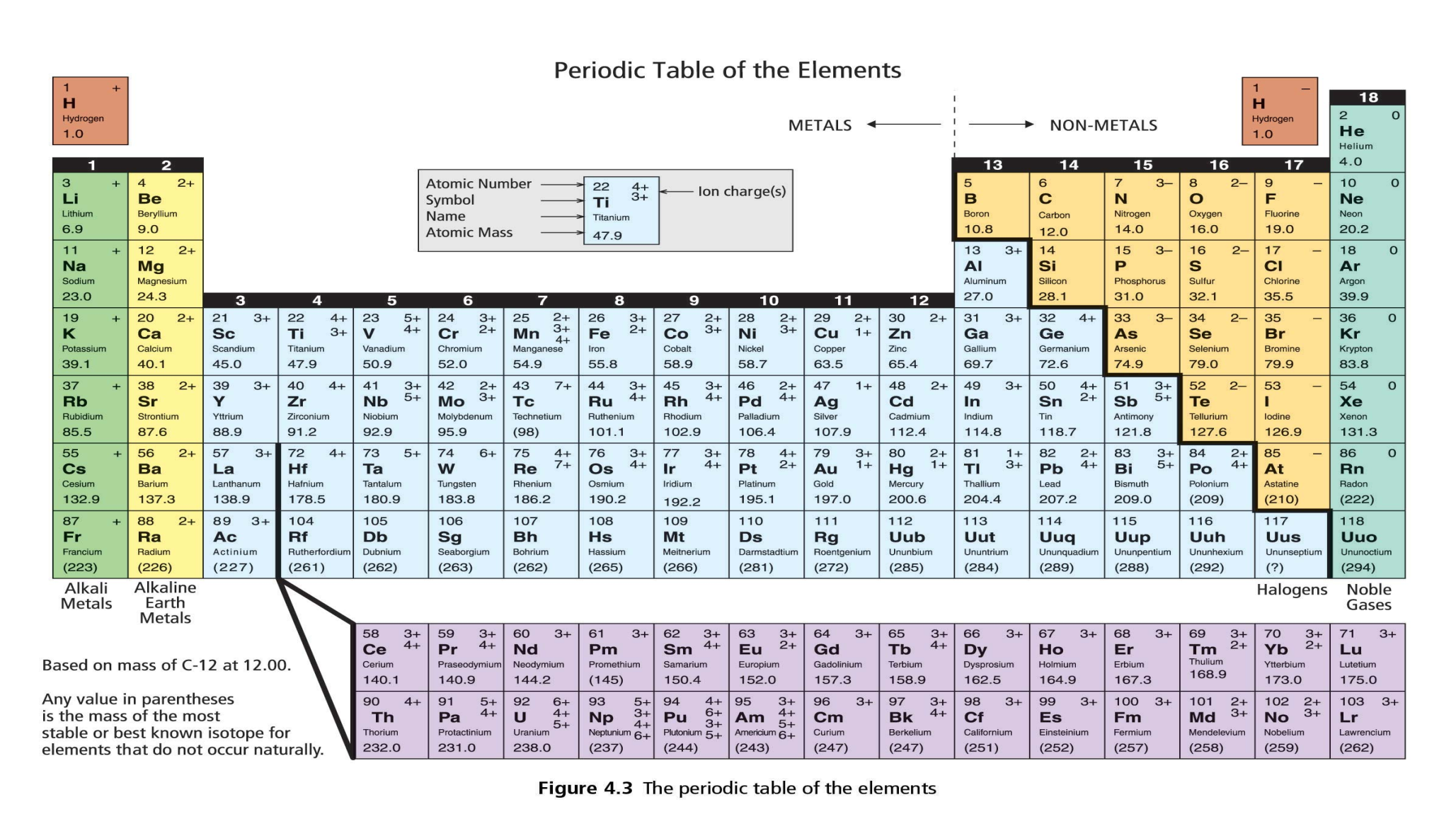 1
2
3
4
5
6
7

6
7
The number of the period in which an element is located is equal to the number of energy shells in its neutral form.
Elements of the same group or the same period have similar chemical and physical properties.
1    2      3     4     5      6     7    8      9    10    11   12   13   14    15   16   17    18
Important Groups and Sections
Noble gases
Alkali metals
Halogens
Alkaline-Earth Metals
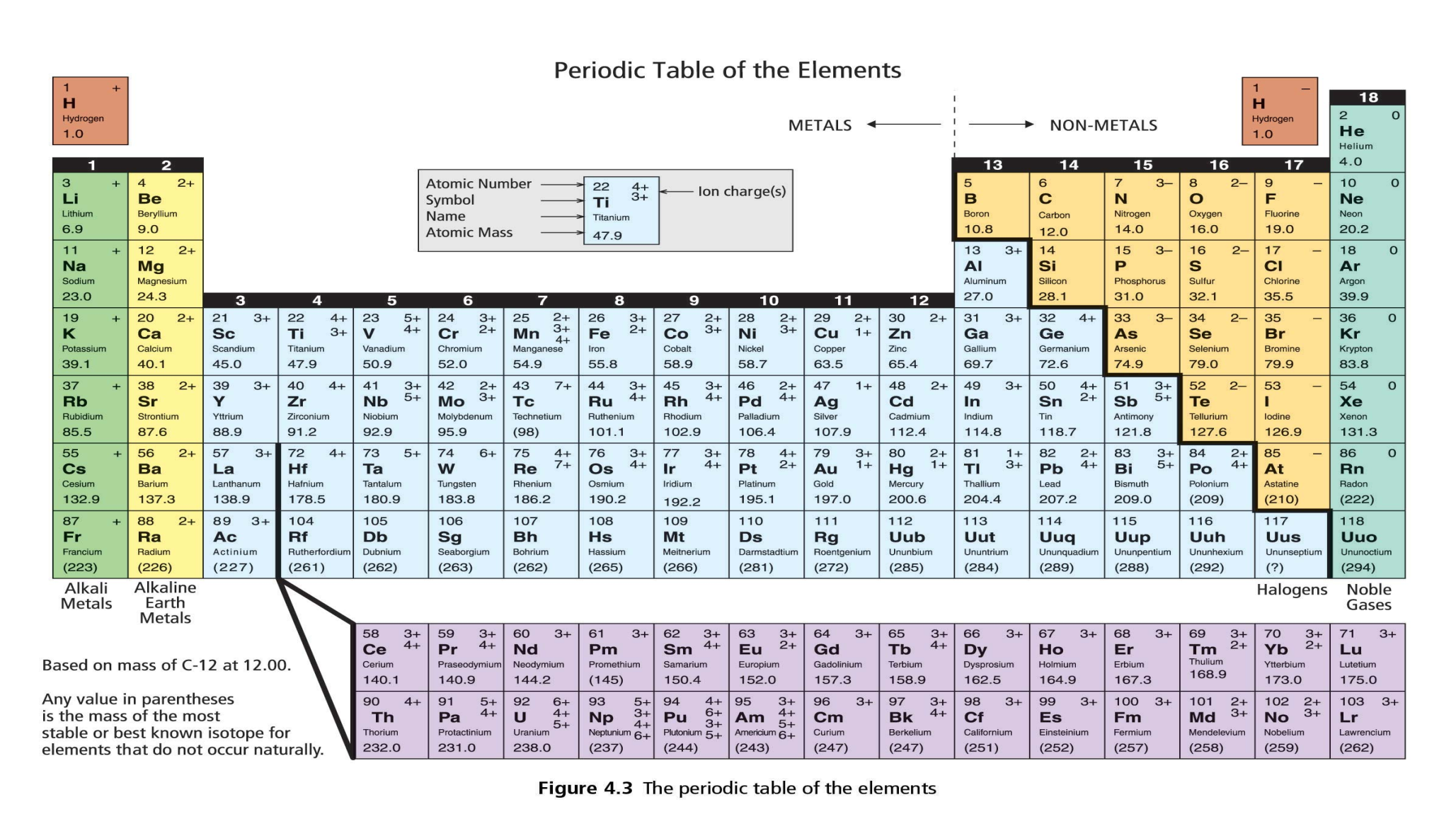 Transition metals
Law
History and development of the Atomic Theory
1897
1909
≈433 B.C.
1803
1913
You’re welcome.
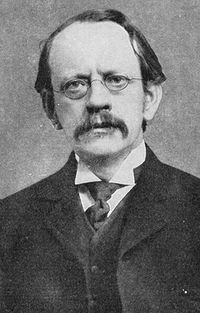 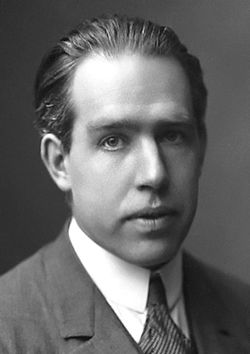 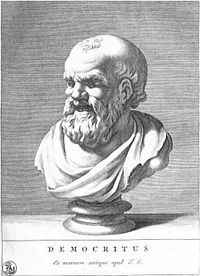 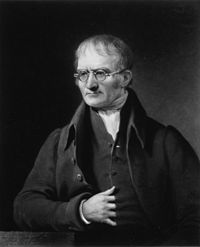 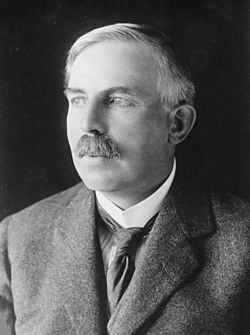 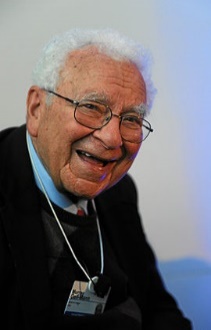 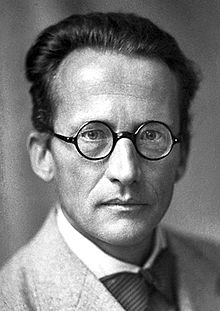 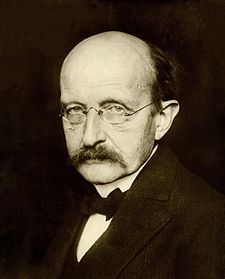 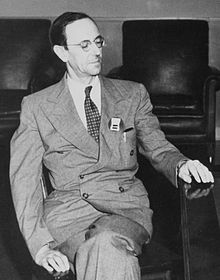 John Dalton
Ernest Rutherford
Democritus
J. J. Thompson
Niels Bohr
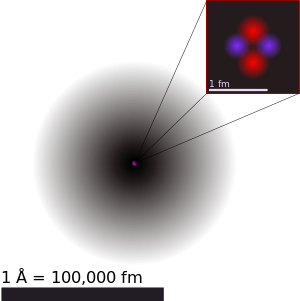 2
Atomos
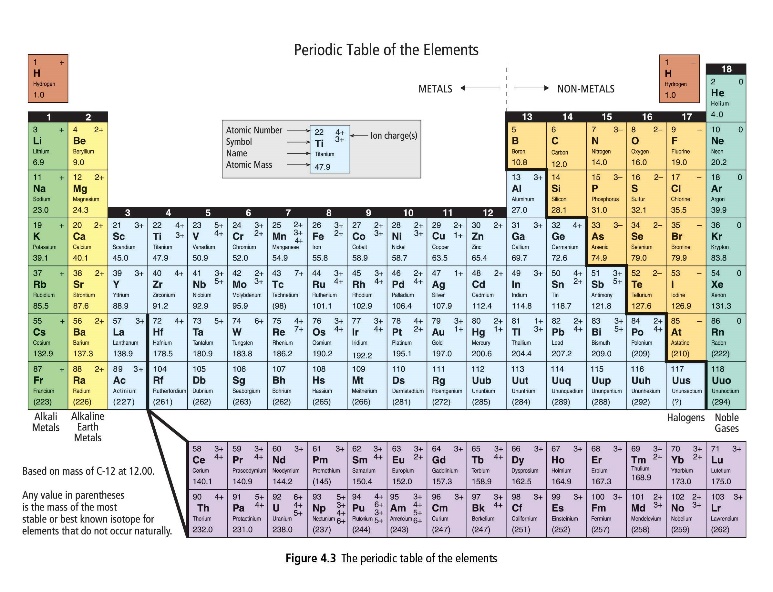 The atom
The smallest particle of any elements that still retains the properties of that element.
Nucleus

Energy levels
	or shells
	or orbitals
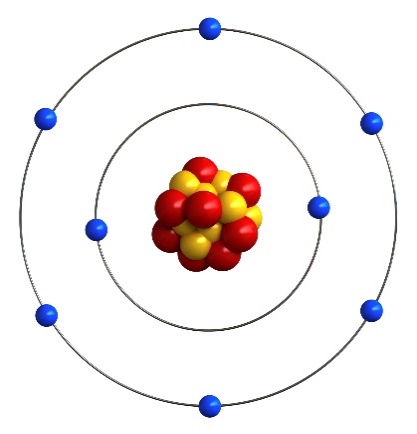 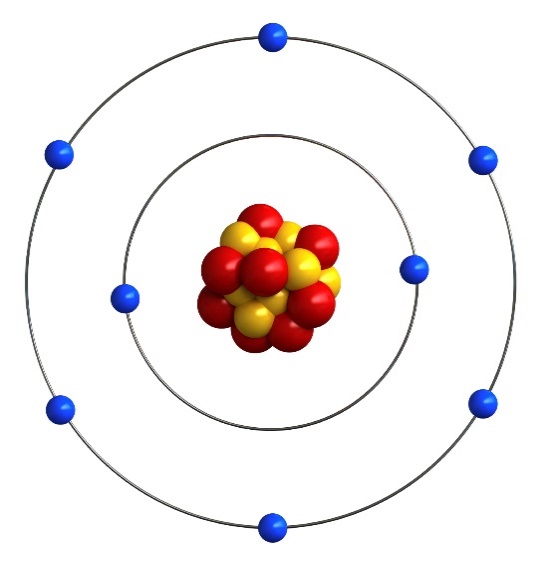 Particules subatomiques
Electron
Proton
Bohr diagram for an atom of oxygen
Neutron
Subatomic particles
Charge
Location
Mass
Subatomic particle	
Proton
Electron
Neutron
1 a.m.u.
the nucleus
1+
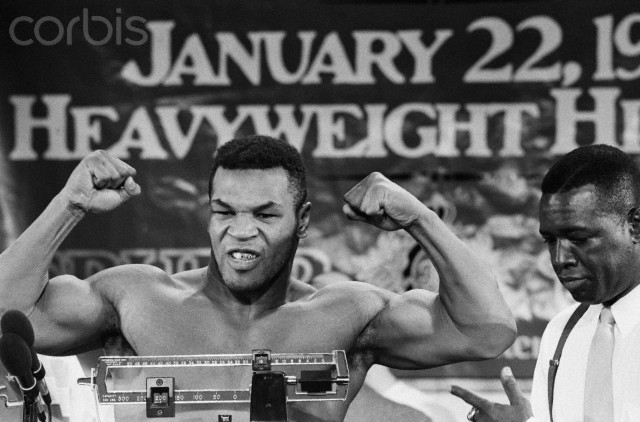 219 pounds!
Iron Mike is in da house!
WTF!?
1.67262178 x 10-27 kg?!
I think the scale’s broken.
energy levels 
around the nucleus
Oh!  That’s about 1 a.m.u.
That’s easier.
1-
1 a.m.u.
the nucleus
0
The nucleus
Contains the atom’s protons and neutrons
Positively charged
99.99% of the mass of the atom
Extremely small and dense
Larger nuclei are more unstable due to the 
repulsion of protons within the nucleus.
Mike Tyson
Proton
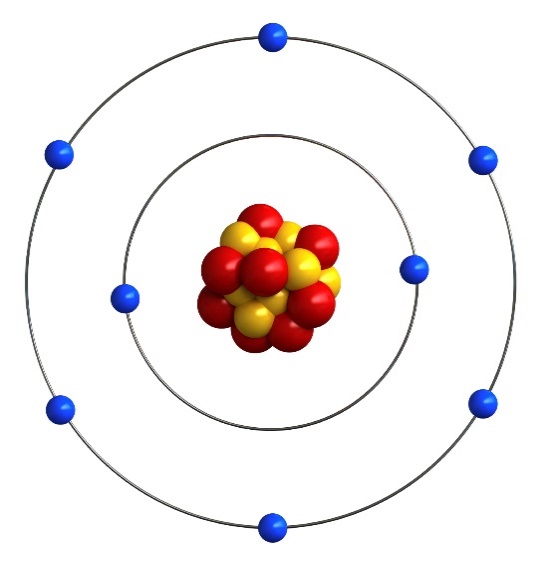 Are you kidding me?
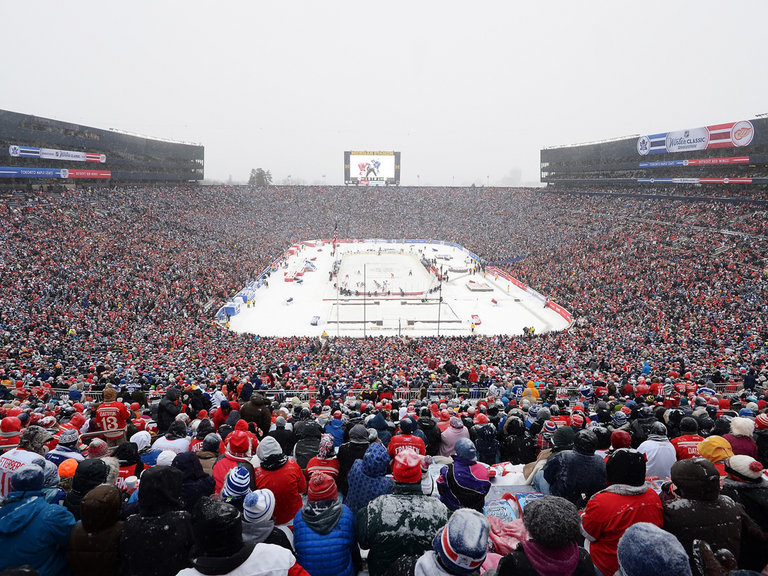 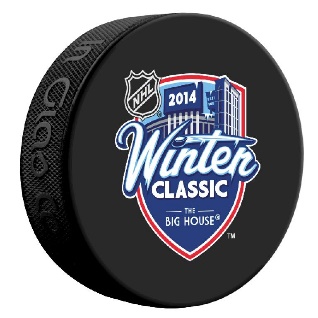 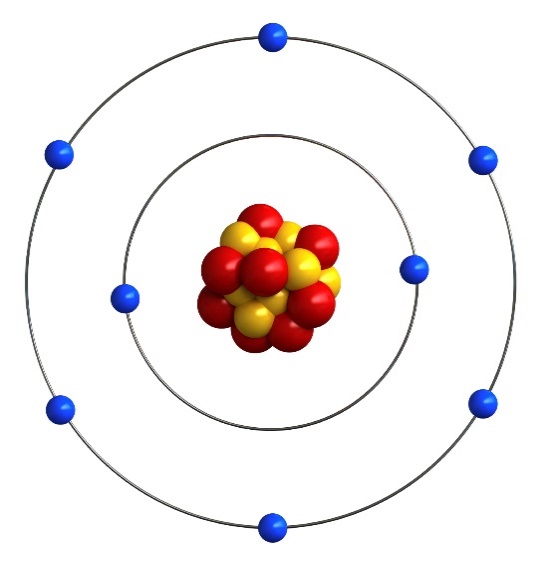 Nothing!
?
But…Why?
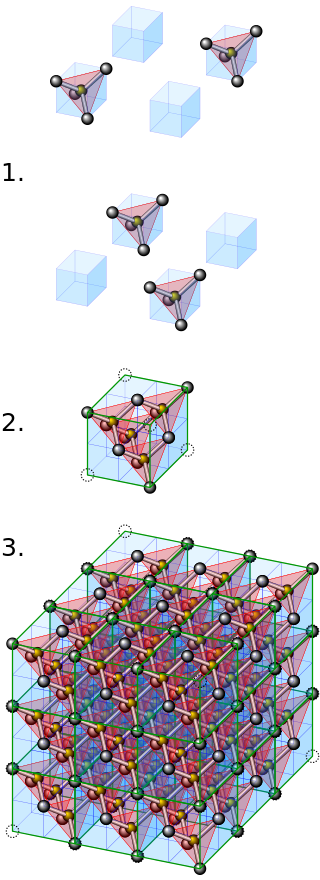 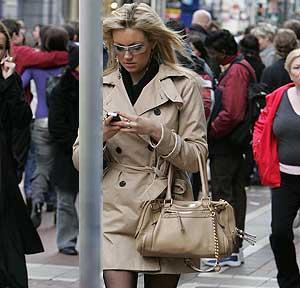 Bohr diagram of the atom
There are a few variations of Bohr diagrams.
They each indicate the number of electrons on each shell.
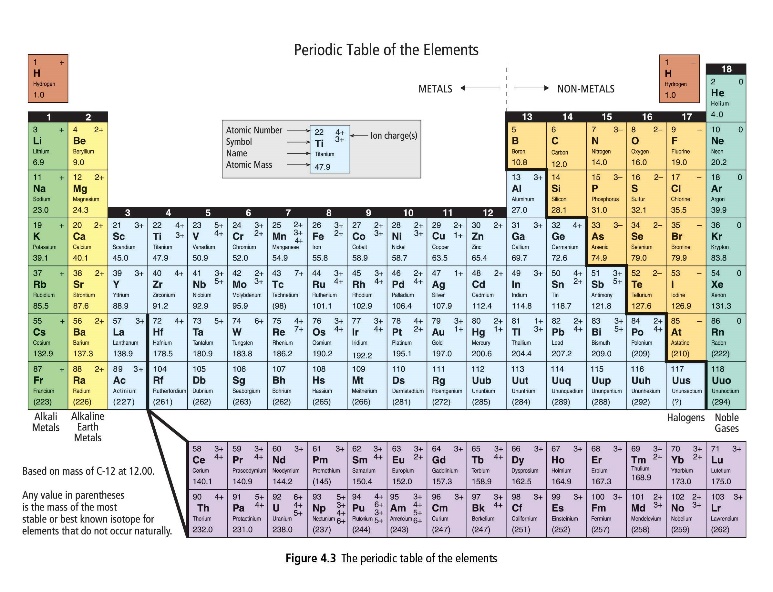 Various Bohr diagrams for the potassium atom, K
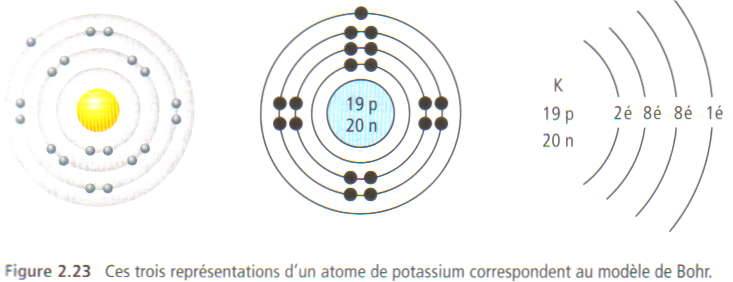 K
K
Drawing a Bohr Diagram of an atom
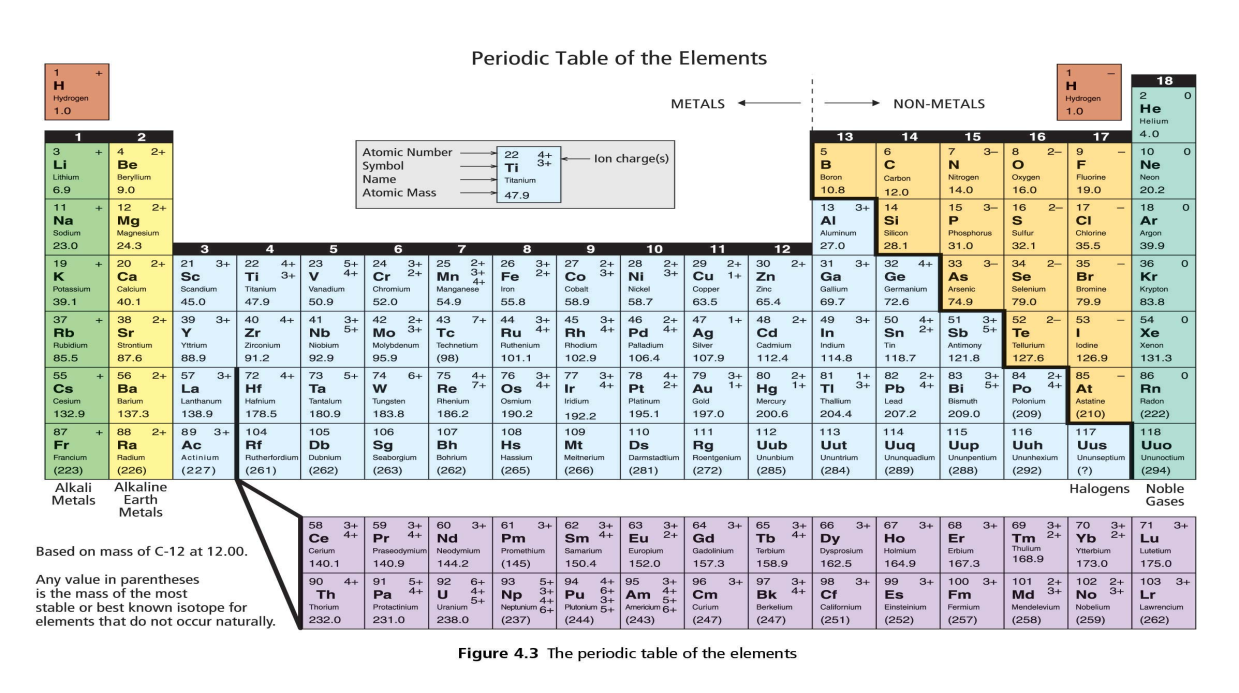 Li
3p
4n
3
+
Li
Lithium
Bohr diagram for lithium atom
6.9
NEUTRAL atom→
3p and 3é
#p = #é
(#p)
(3)
+
≈ 7
=
(#n)
4
Try drawing one yourself
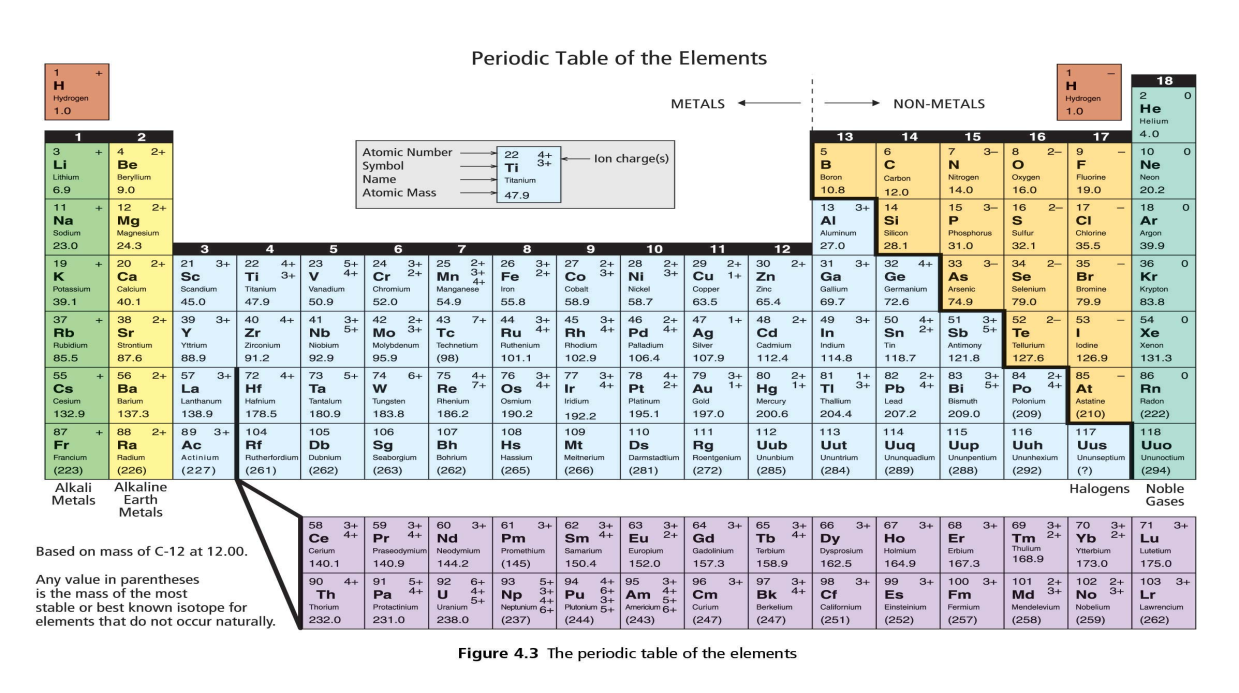 N
7p
7n
7
3-
N
Bohr diagram of a nitrogen atom
nitrogen
14.007
14 – 7 = 7
7p and 7e
NEUTRAL atom→
#p = #e
(7)
(#n)
(#p)
7
≈ 14
+
=
Bohr diagrams
Bohr diagrams of the first 18 elements
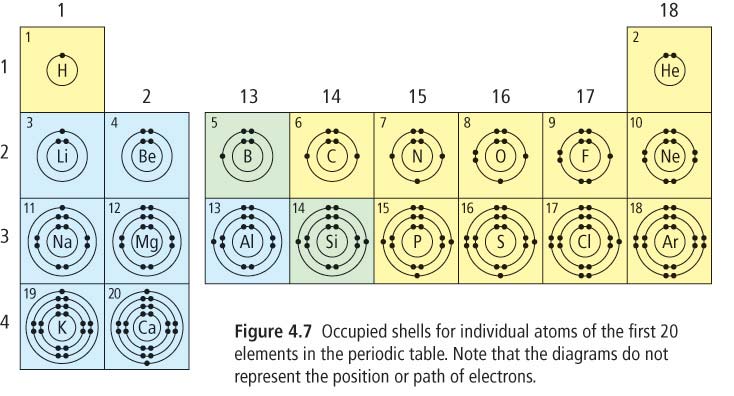 Electronic configuration of elements of the same group
Alkali metals
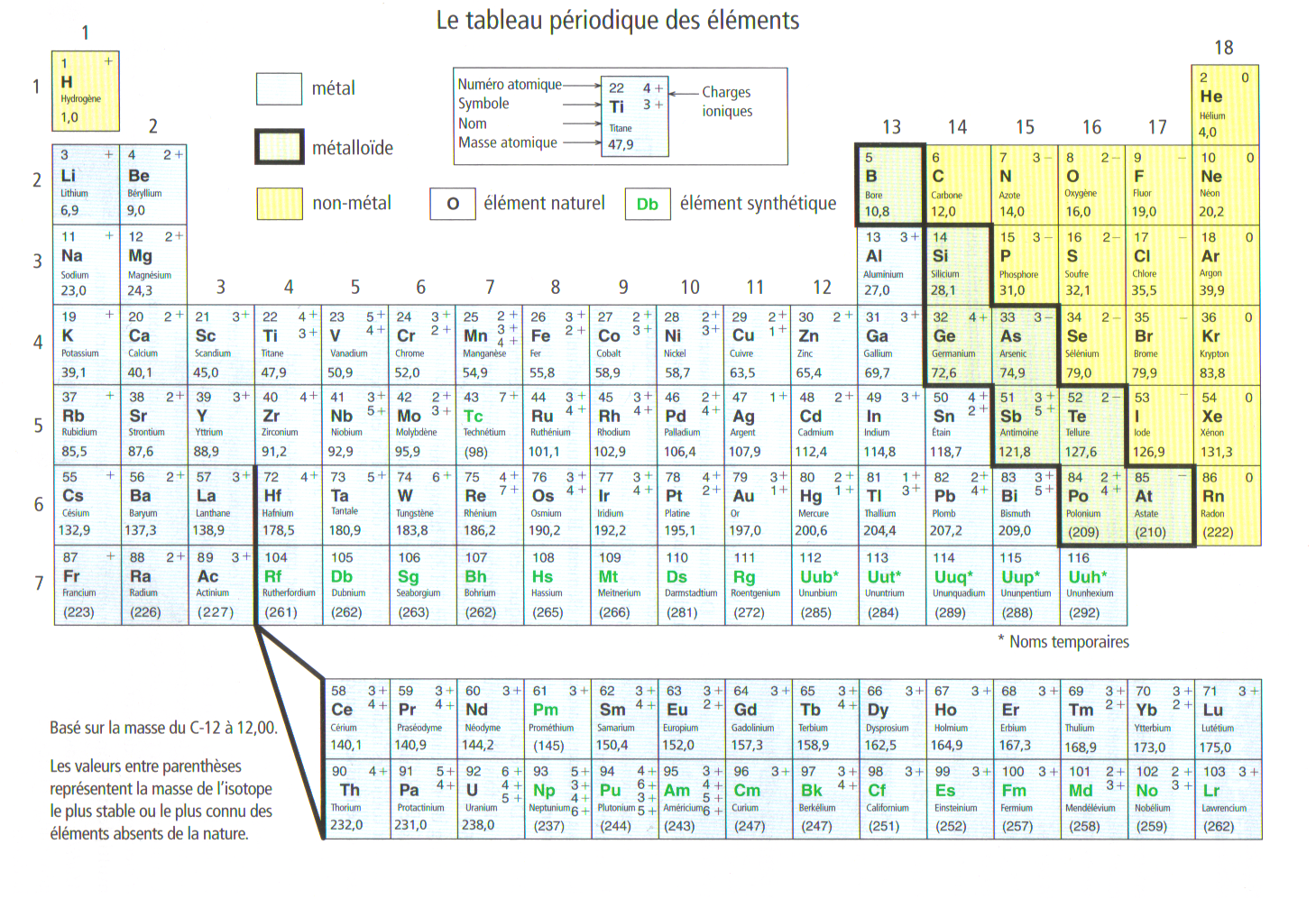 H
Li
Na
K
Rb
Fr
Cs
Electronic configuration of elements of the same group
Alkaline-Earth metals
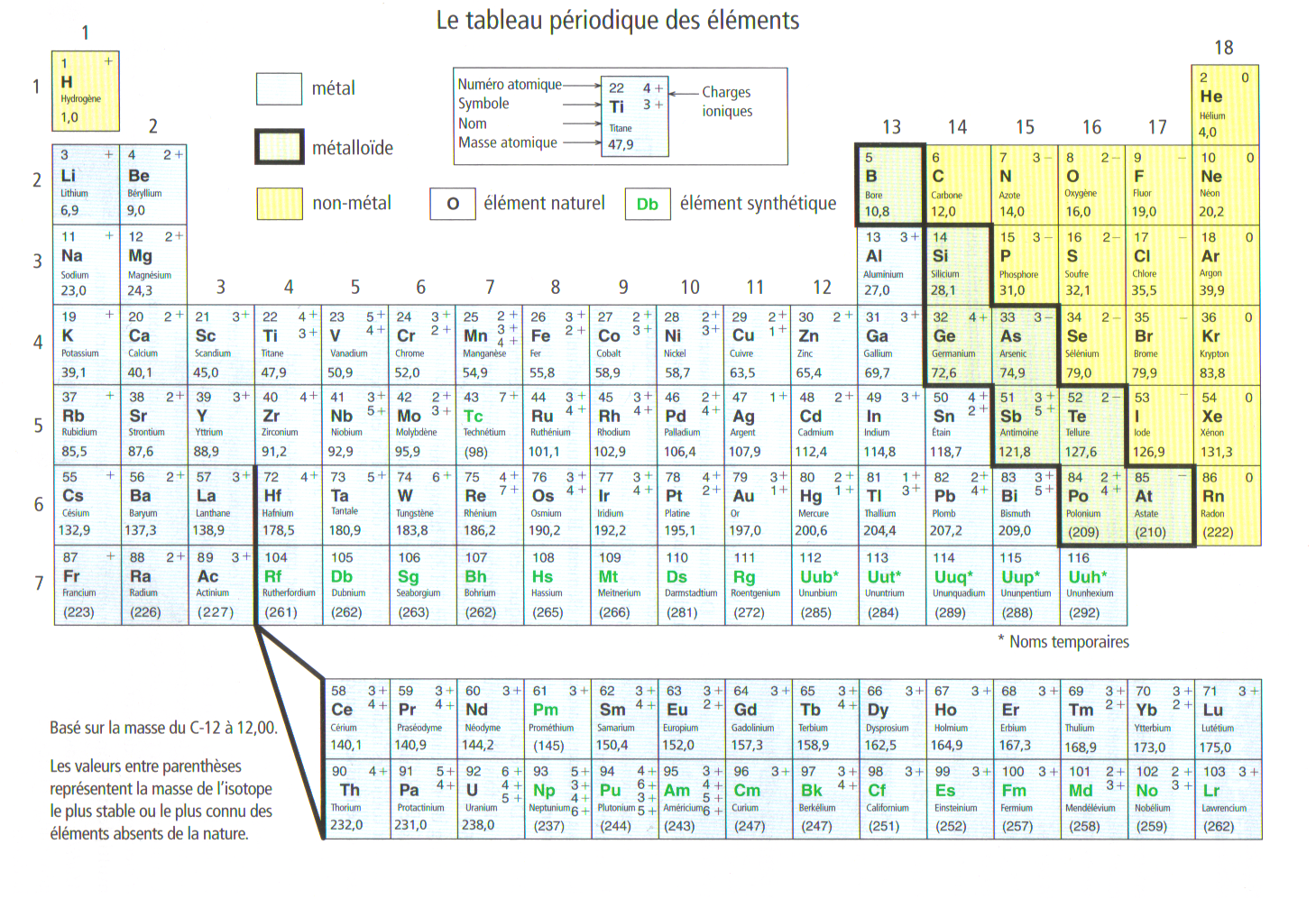 Mg
Be
St
Ca
Ra
Ba
More Atomic Terminology
Valence shell
Outermost shell containing electrons
Ar
Valence electrons
Electrons in the valence shell
Electrons that interact during chemical reactions and that participate in chemical bonds.
Stable Octet
Noble gases are particularly non-reactive, or stable, because their atoms have valence shells that are already full in their neutral state.
Noble gases
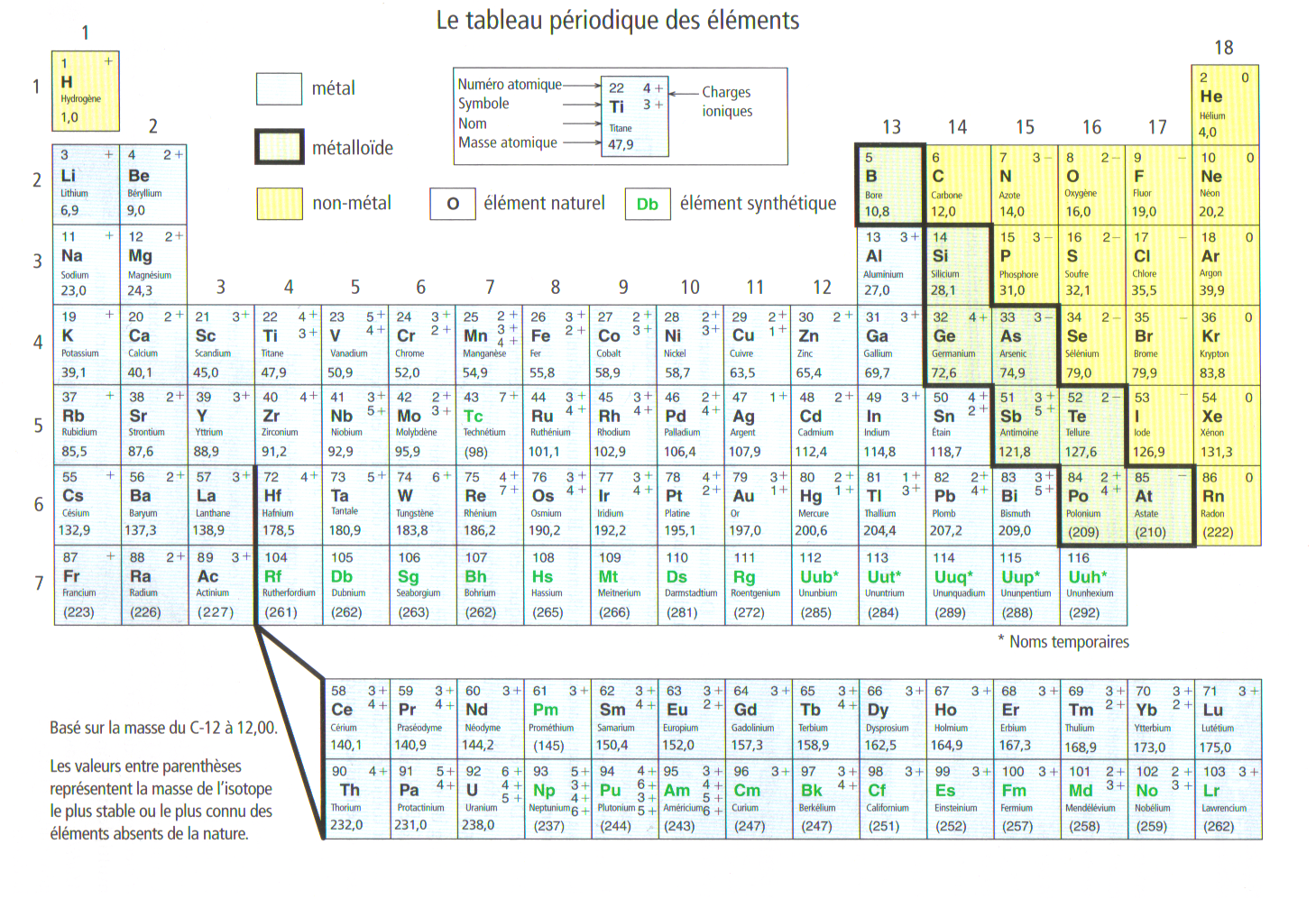 He
Ne
Ar
Kr
Cs
Octet rule
Atoms « like » having a full valence shell, often containing 8 electrons.
Atoms of non-noble gas elements must add or remove electrons in order to have a full valence shell, thereby becoming ions.
Ions
Atoms that gain or lose one or more electrons are called ions.
The number of protons in the nucleus is not equal to the number of electrons surrounding the nucleus
Ions carry a positive charge (cations) or a negative charge (anions).
Fluorine is often found in its ionic state, the fluoride ion.
Fluorine adds an electron in order to fill its valence shell thereby becoming an anion.
-
-
9
2+
1+
29
The charge of the ion commonly formed for each element is indicated in the top right-hand corner of the element’s box.
F
9p
F
Cu
Elements with more that one possible ionic charge are called multivalent elements.
Fluorine
Copper
19.0
63.5
Compounds
A compound is formed when two or more atoms connect together via an exchange or sharing of electrons.
Two main types of compounds, 
	1. Ionic compounds
	2. Covalent compounds or molecules
Ionic Compound Formation
In order to fill their valence shell, atoms will exchange one or more electrons.
Sodium
Chlorine
Sodium ion
Chloride
Sodium chloride
Notice that,
metals will typically lose electrons, becoming cations, 
non-metals typically add electrons to be come anions,
ionic compounds typically contain a metal and a non-metal.
+
-
Cl
Na
Ionic Compounds
Formed by the attraction between oppositely charged ions.
Opposite charges attract and like charges repel one another
Bohr diagram of the ionic compound NaCl
+
-
Chemical formula, 	NaCl
Chemical name,	sodium chloride
Chemical equation,	Na+ + Cl- → NaCl
Na
Cl
chloride
Sodium ion
Try drawing the ionic compound with the following chemical formula
Li2O
2-
+
+
Li
Li
O
Try writing the chemical equation for the formation of this compound,
2Li+ + O2- → Li2O
Try writing the chemical name for this compound,
Lithium oxide
Covalent compounds or Molecules
Covalent compounds, or molecules, involve a sharing of electrons.
Electron pairs not involved in the bond electrons are sometimes called a lone pair.
O
Shared electrons are sometimes called a bonding pair.
H
H
Atoms in a water molecule are covalently bonded

Chemical equation, 2H + O → H2O
Try drawing the molecule with the following chemical formula,
CH4
Ensure that you indicate that electrons that are shared between atoms are placed on the valence shells of the atoms involved.
they should overlap
H
C
H
H
Notice that covalent compounds often contain only non-metals.
H
C + 4H → CH4
Chemical equation for the formation of this compound is
Lewis Diagrams
A Lewis diagram (or a Lewis structure or an electron dot diagram) is a diagram that illusrates chemical bonding by showing only an atom’s valence electrons (lone pairs and bonding pairs) and the chemical symbol.
Bohr diagram of a nitrogen atom
Lewis diagram of a nitrogen atom
Dots represent electrons and are placed around the chemical symbol at the points of a compass.

Electron dots are placed singly until the fifth electron is reached, then they are paired
Helium is a bit of an exception
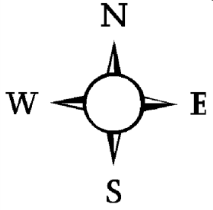 N
N
He
Lewis diagrams
Lewis diagrams of the first 18 elements
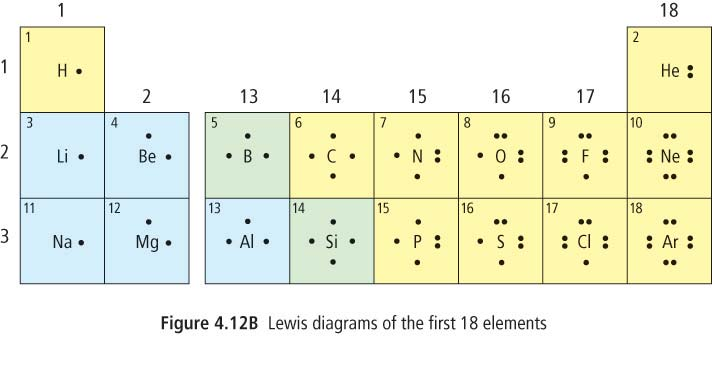 Lewis Diagrams for Atoms, Ions, and Compounds
Atoms
Ions
Covalent compounds
(molecules)
+
Sodium
Sodium ion
Na
Na
Water, H2O
Oxide ion
Oxygen
2-
O
O
H
H
O
O
or
Ionic compounds
H
H
Sodium oxide, Na2O
+
+
2-
Each line represents two shared electrons
O
Na
Na
Lewis Diagrams of Diatomic Molecules
Some elements exist naturally as diatomic molecules because they are more stable together than as individuals.
A pair of atoms joined by a covalent bond
Hydrogen
H2
Fluorine
F2
Chlorine
Cl2
Bromine
Br2
Iodine
I2
Oxygen
O2
Nitrogen
N2
O
O
Cl
Cl
H
H
F
F
Br
N
N
I
Br
I
Bonding pair
Lone pair
Summary
Subatomic Particle	Location	Mass	Charge
Proton		nucleus	1 amu	1+	
Electron		shells	 ≈ 0 amu	1-
Neutron		nucleus	1 amu	0
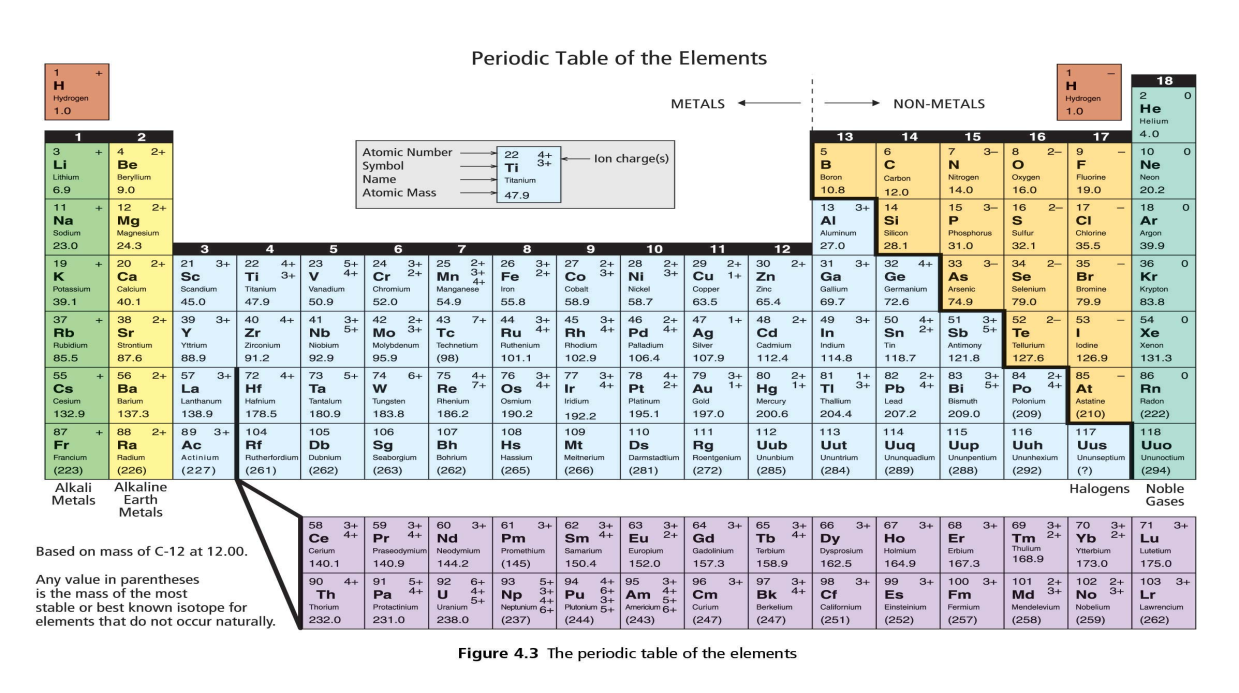 Bohr diagram
Lewis diagram
Valence electrons
Li
Li
Ionic compound
Ionic charge
2-
+
+
-
17
O
Na
Na
Atomic number
Cl
Covalent compound
Element symbol
Lone pair
Element name
chlorine
H
O
35.5
Atomic mass
Bonding pair
H